Constat
Le
Pourquoi ?
Portail national
en santé au travail
Pour qui ?
Assemblée Générale de Présanse 
avril 2019
Comment ?
Déploiement
[Speaker Notes: Constat :
 «Partager les connaissances grâce à des outils quantitatifs efficaces et les mettre à la disposition des acteurs de la prévention», c’est l’un des objectifs du Plan santé travail 2016-2020 ; un objectif partagé par l’Inspection générale des affaires sociales (IGAS) qui, dans un rapport de 2017, appelait à «généraliser l’interopérabilité des systèmes d’information de chaque SSTI et l’utilisation de l’identifiant national de santé afin de tracer les expositions durant le parcours professionnel et à accompagner les médecins du travail dans le suivi médical des salariés». En juillet 2017, le Conseil d’orientation des conditions de travail (COCT) posait la question de la production et de l’accessibilité des données en santé au travail comme «absolument déterminante» avec pour objectif essentiel «la prévention primaire des risques professionnels». Enfin, la Stratégie nationale de santé, publiée en janvier 2018, invitait les acteurs à «promouvoir la santé dans tous les milieux de vie et à tous les âges de la vie» et à «accélérer l’innovation numérique en santé».

Pourquoi un portail national ?
Pour permettre l’interopérabilité entre les services de France

Qui est ou pourrait être concerné ?
Tous les services de santé au travail

Comment cela va fonctionner ?
Horizon 2021 pour une mise en exploitation.]
Le
Constat
SSTIdes systèmes d’information isolés
[Speaker Notes: Environ 240 services de santé, avec des logiciels différents, qui ne communiquent pas.

Des dossier fragmentés lorsque les salariés ont été suivis par plusieurs services.

Cela engendre : 
Une perte d’information sur le parcours des salariés, leurs entreprises et les risques d’exposition professionnels précédents.
Une perte de cohérence sur le dossier.
Une production d’indicateurs partiels.]
Favoriser la production et l’ accès aux données
Le
Constat
Généraliser l’interopérabilité pour accompagner le suivi médical des salariés
Partager la connaissance grâce à des outils efficaces
Quelles propositions ?
[Speaker Notes: Partager les connaissances grâce à des outils efficaces, avec effet de masse et uniformisation des données, pour les mettre à la disposition des acteurs de la prévention. 
Partager le Cursus Laboris et l’historique des suivis individuels (hors données médicales).

Ce sont des objectifs du Plan santé travail 2016-2020.]
Favoriser la production et l’ accès aux données
Promouvoir la santé et accélérer l’innovation numérique
Le
Constat
Partager la connaissance grâce à des outils efficaces
Généraliser l’interopérabilité pour accompagner le suivi médical des salariés
Quelles propositions ?
[Speaker Notes: Un objectif partagé par l’Inspection générale des affaires sociales (IGAS) qui, dans un rapport de 2017, appelait à «généraliser l’interopérabilité des systèmes d’information de chaque SSTI et l’utilisation de l’identifiant national de santé afin de tracer les expositions durant le parcours professionnel et à accompagner les médecins du travail dans le suivi médical des salariés». 
L’interopérabilité, c’est la capacité des logiciels métiers à opérer ensemble et à partager des informations]
Promouvoir la santé et accélérer l’innovation numérique
Le
Constat
Favoriser la production et l’accès aux données
Partager la connaissance grâce à des outils efficaces
Généraliser l’interopérabilité pour accompagner le suivi médical des salariés
Quelles propositions ?
Attentes des pouvoirs publics et des adhérents
[Speaker Notes: En juillet 2017, le Conseil d’orientation des conditions de travail (COCT) posait la question de la production et de l’accessibilité des données en santé au travail comme «absolument déterminante» avec pour objectif essentiel «la prévention primaire des risques professionnels».]
Promouvoir la santé et accélérer l’innovation numérique
Le
Indicateurs collectifs
Constat
Favoriser la production et l’ accès aux données
Partager la connaissance grâce à des outils efficaces
Généraliser l’interopérabilité pour accompagner le suivi médical des salariés
Quelles propositions ?
Attentes des pouvoirs publics et des adhérents
[Speaker Notes: Suite à la loi Santé-Travail, il a été publié, en janvier 2018, la Stratégie nationale de santé, qui invitait les acteurs à «promouvoir la santé dans tous les milieux de vie et à tous les âges de la vie» et à «accélérer l’innovation numérique en santé».]
Promouvoir la santé et accélérer l’innovation numérique
Le
Indicateurs collectifs
Constat
Favoriser la production et l’ accès aux données
Généraliser l’interopérabilité pour accompagner le suivi médical des salariés
Quelles propositions ?
Attentes des pouvoirs publics et des entreprises
[Speaker Notes: Demande des pouvoirs publics et de nos adhérents :
Dans un souci de traçabilité des exposition des salariés
Des plaintes ont été exprimées sur la fragmentation du suivi des salariés dès lors qu’ils changent de service – Perte de la mémoire du dossier salarié
L’allongement de la durée de suivi impacte un besoin encore plus fort de traçabilité et de cohérence dans la gestion du dossier santé au travail.]
Promouvoir la santé et accélérer l’innovation numérique
Le
Indicateurs collectifs
Constat
Favoriser la production et l’ accès aux données
Quelles propositions ?
Attentes des pouvoirs publics et des adhérents
[Speaker Notes: On a besoin de produire des indicateurs collectifs pour alimenter la politique de prévention du Plan Santé Travail.]
Le
Constat
+ de Visibilité
La finalité ?
[Speaker Notes: Toutes ces propositions visent à augmenter et améliorer la visibilité des actions menées par les services de santé.]
Moyens
01
,
Interopérabilité
Le
Portail
Continuité
Les points clés du projet
Traçabilité
[Speaker Notes: 3 points clés de moyens :
Permettre l’interopérabilité entre les systèmes d’information de tous les SSTI, afin de :
Avoir une vue globale et unique du parcours de santé au travail complet d’un salarié : 
Quel que soit son activité professionnelle
Quelle que soit sa région d’origine
Quel que soit le SSTI d’origine.
Assurer la continuité du suivi individuel
Assurer la traçabilité.
Au final, obtenir une meilleure connaissance par les professionnels de santé de l’historique des salariés.]
Objectifs
,
02
Capitaliser
Le
Portail
Valoriser
Les points clés du projet
Contribuer
[Speaker Notes: 3 points clés d’objectifs :
Éviter le spectre du logiciel unique et capitaliser sur les systèmes d’information existant tout en partageant l’information
Produire des indicateurs portant sur nos activités de prévention et valoriser nos activités de prévention : se rendre visible
Contribuer à l’élaboration des politiques publiques (PNST…).]
onfidentialité
C
Des
Valeurs
communes
ndépendance
I
écurité
S
[Speaker Notes: La sécurité s’assure du respect de tous les règlements en vigueur et de la protection des données.
L’indépendance permet de conserver les logiciels métier des SSTI, et préserve la liberté d’adhérer au GIE et au portail.
La confidentialité garantit la légitimité des accès aux informations (pas de données médicales).

Nota : la profession, à travers le GIE, reste maître des données partagées.]
Un
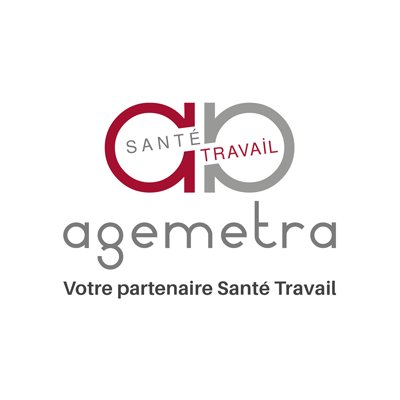 Portail national
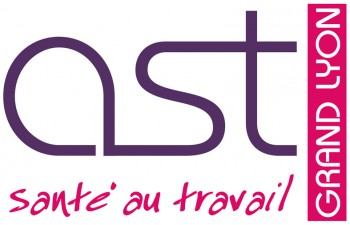 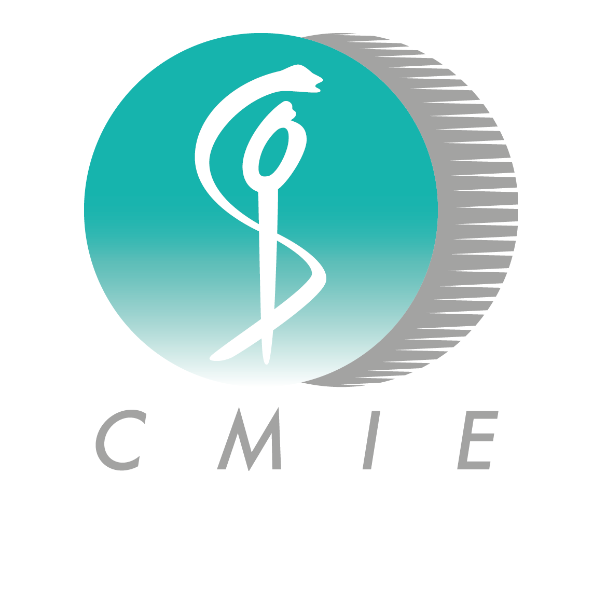 Par qui ?
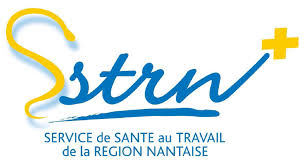 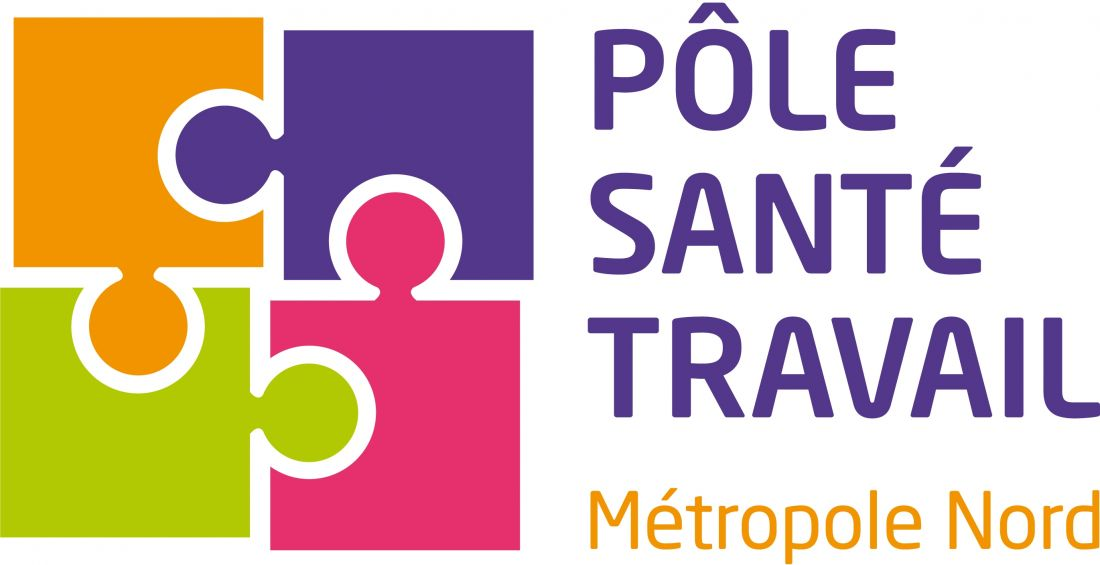 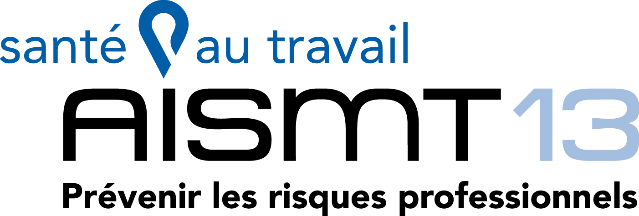 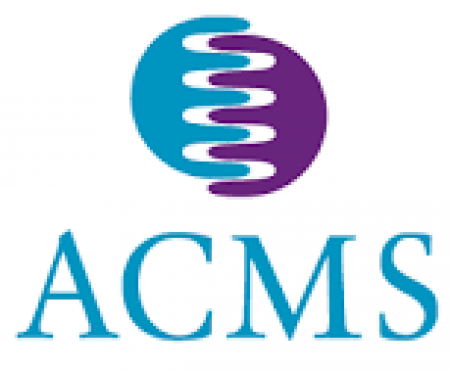 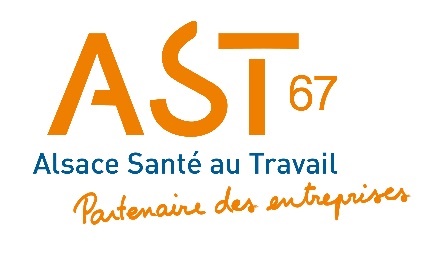 GIE
[Speaker Notes: Au départ : 8 SSTI fondateurs et financeurs réunis en GIE. 
Le GIE est garant du projet, soutient le financement jusqu’à sa mise en œuvre, et assure sa viabilité.
Nota : Le GIE assurera l’hébergement des données sensibles et nominatives.]
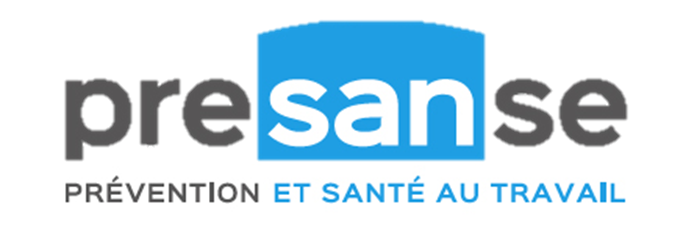 Un
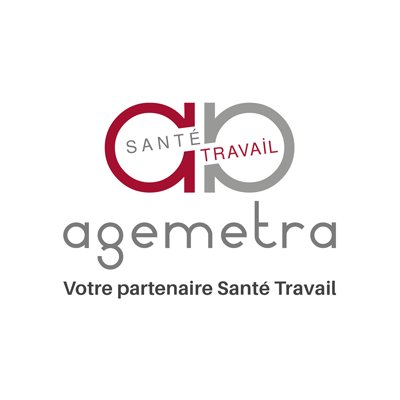 Portail national
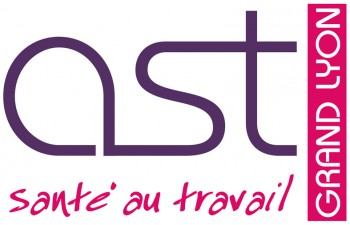 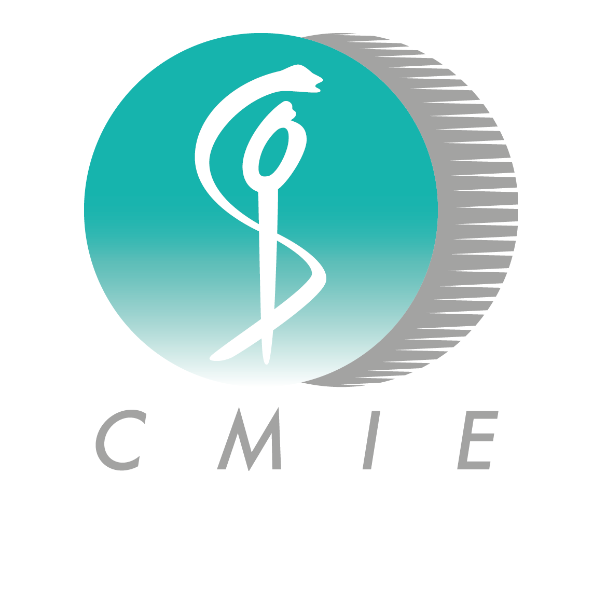 Avec qui ?
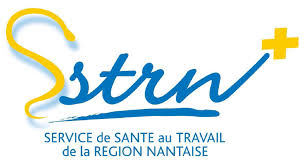 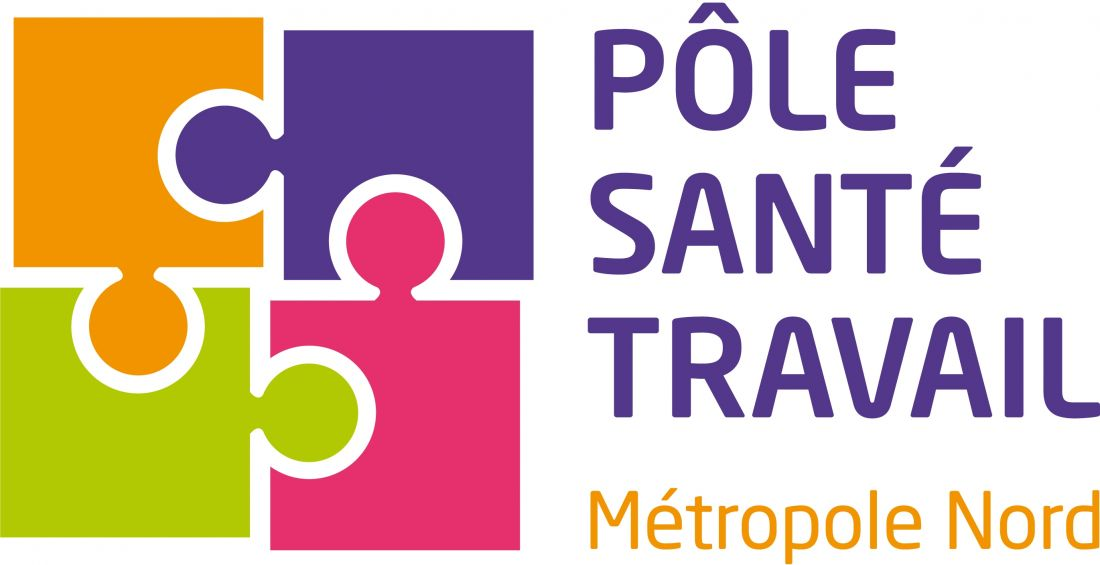 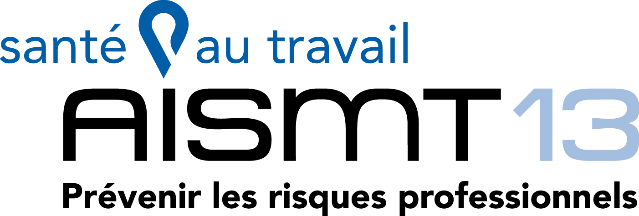 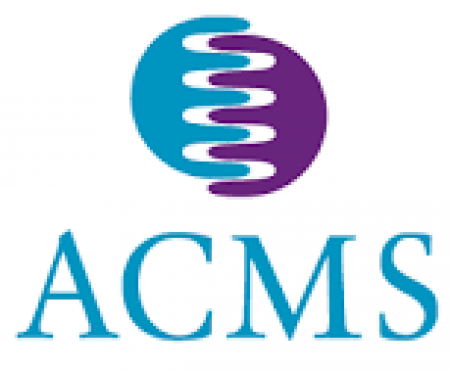 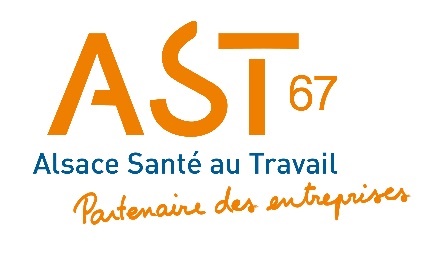 GIE
[Speaker Notes: Nous remercions Présanse d’avoir permis ce projet, qui fait suite au protocole conclut entre Présanse et les 8 SSTI fondateurs.
Présanse s’engage à promouvoir le portail auprès de ses adhérents.
Le protocole prévoit les modalités de collaboration et engagements respectifs des parties]
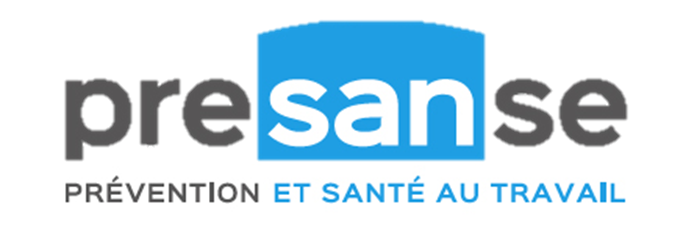 Un
SSTI
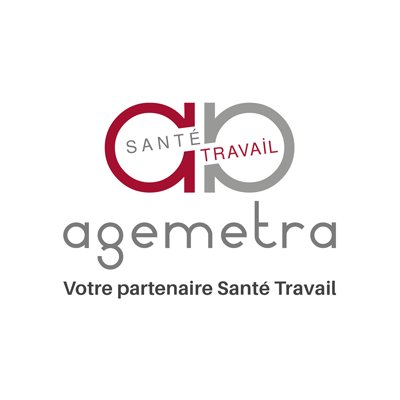 Portail national
SSTI
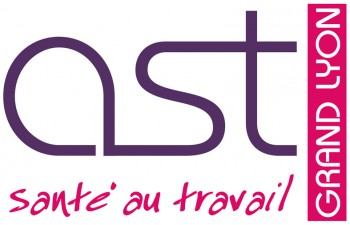 SSTI
SSTI
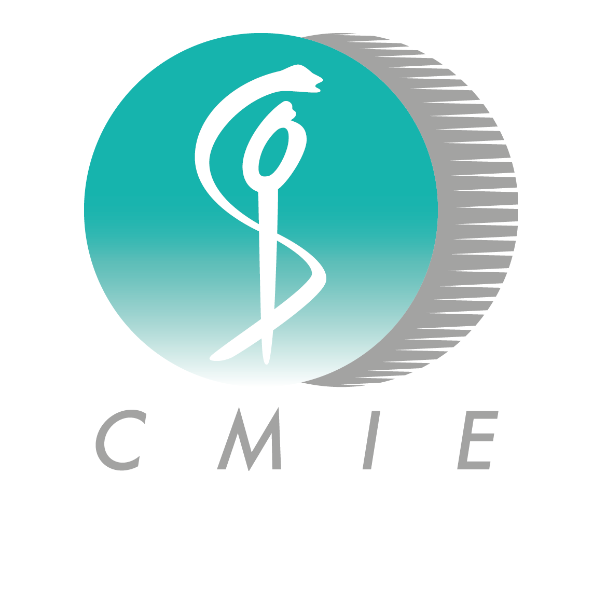 SSTI
SSTI
Pour qui ?
SSTI
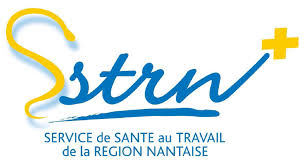 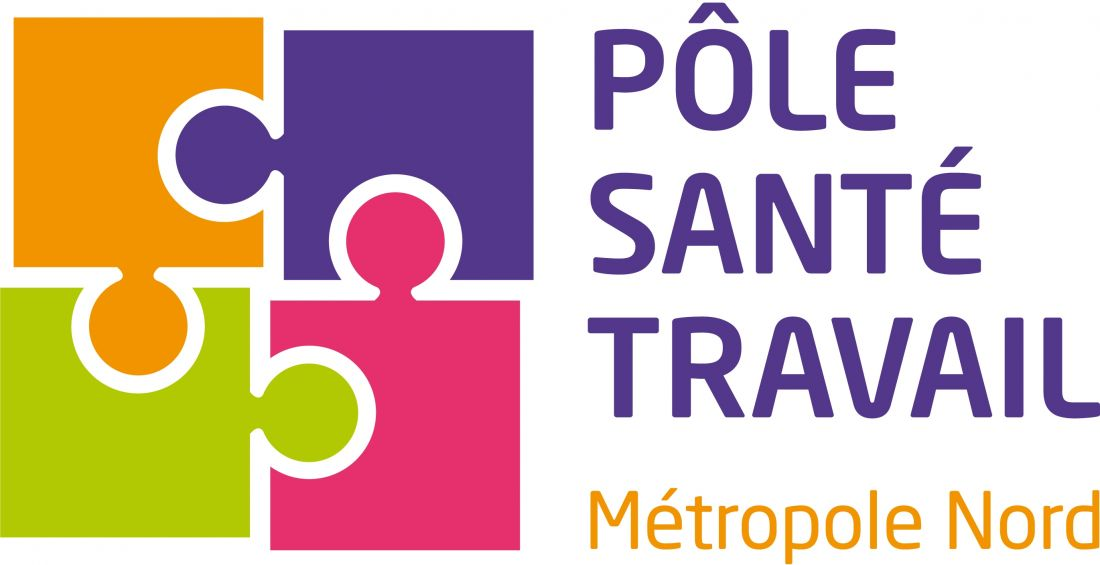 SSTI
SSTI
SSTI
SSTI
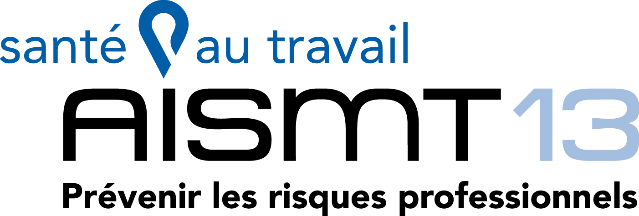 SSTI
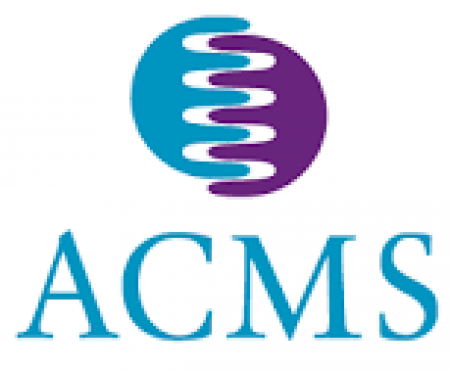 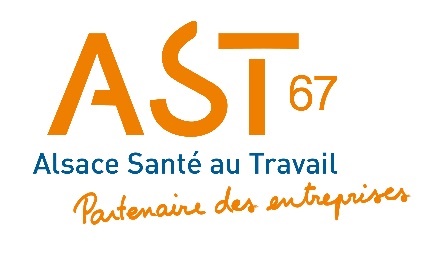 SSTI
SSTI
GIE
[Speaker Notes: Demain, le portail sera ouvert à tous les services de santé, y compris les services autonomes.
L’élargissement du projet à tous les SSTI est la condition nécessaire pour atteindre l’objectif de visibilité de la santé au travail.]
Portail  d’accès
Un
Portail 
national
Portail d’échanges en santé au travail
Sécurité
Base de données nationale
Comment ?
SSTI
Identification
Coordonnées
Intervenants
Employeur
Identification, SIRET, NAF…
Emploi 
Description, PCS-ESE, Risques…
Salarié
Identification, Risques…
Activité médico-professionnelles
[Speaker Notes: Le portail constitue une enveloppe qui va permettre les échanges avec les systèmes d’information des SSTI.
Il sera alimenté et consulté depuis les logiciels métier des différents SSTI adhérents.
Il contient une base de données nationale hébergeant toutes nos informations, telles que définies précédemment.]
Base de données
Un
Portail 
national
Portail d’échanges en santé au travail
Sécurité
Base de données nationale
Comment ?
SSTI
Identification
Coordonnées
Intervenants
Employeur
Identification, SIRET, NAF…
Emploi 
Description, PCS-ESE, Risques…
Salarié
Identification, Risques…
Activité médico-professionnelles
[Speaker Notes: Les données seront accessibles et garanties par les professionnels de santé : la sécurité des accès est au cœur du projet.
Sécurité :  les informations contenues dans le portail sont nominatives et sensibles. Cela signifie que l’application du RGPD (règlement général sur la protection des données) s’impose dès la phase de conception et tout au long du projet. D’autres règlements s’appliquent, comme le droit d’en connaitre (restriction de l'accès à une information considérée comme sensible au seules personnes autorisées).]
Échanges 
avec les SSTI
Un
Portail 
national
SSTI 1
SSTI 2
SSTI 3
SSTI 4
SSTI 5
Administration
Interfaces
Portail d’échanges en santé au travail
Interopérabilité
Sécurité
Base de données nationale
Comment ?
SSTI
Identification
Coordonnées
Intervenants
Employeur
Identification, SIRET, NAF…
Emplois
Description, PCS-ESE, Risques…
Salarié
Identification, Risques…
Activité médico-professionnelles
[Speaker Notes: Le portail interagit avec les logiciels métiers de tous les services de santé.

Interopérabilité : l’un des intérêts du Portail est qu’il permet à chaque SSTI de conserver son propre système d’information. À charge pour les éditeurs de logiciels de réaliser les interfaces de programmation nécessaires à l’échange d’informations logiciels-portail.]
Gestion des accès
Un
Portail 
national
SSTI 1
SSTI 2
SSTI 3
SSTI 4
SSTI 5
Interfaces
Administrateurs
Accès, sécurité…
Portail d’échanges en santé au travail
Base de données nationale
Comment ?
SSTI
Identification
Coordonnées
Intervenants
Employeur
Identification, SIRET, NAF…
Emploi 
Description, PCS-ESE, Risques…
Salarié
Identification, Risques…
Activité médico-professionnelles
[Speaker Notes: Le GIE veillera à sécuriser le portail. Des administrateurs assureront la gestion des droits (utilisateurs).La liste des administrateurs systèmes sera déterminée ultérieurement par le GIE.]
Exploitation
Un
Portail 
national
Services de  santé au Travail
Employeurs
Salariés
Collectivité
Bénéficiaires
[Speaker Notes: Pour les SSTI : 
Disposer de toutes les informations utiles pour améliorer le suivi de la santé des salariés.
Aider à la convocation (gestion des dispenses de suivi / identifiant national de santé (INS))
Rendre compte de l’activité des SSTI (> reconnaissance).
Apporter une contribution active aux études épidémiologiques.
Des indicateurs pourront être extrait de la base de données par des personnes habilitées]
Exploitation
Un
Portail 
national
Services de  santé au Travail
Employeurs
Salariés
Collectivité
Bénéficiaires
[Speaker Notes: Pour les employeurs : 
Améliorer la prise en charge santé de leurs salariés.
Assurer la continuité des actions sur le milieu du travail.
Capitaliser les actions engagées au bénéfice des entreprise multisites.
Tracer les échanges entre entreprise et SSTI.]
Exploitation
Un
Portail 
national
Services de  santé au Travail
Employeurs
Salariés
Collectivité
Bénéficiaires
[Speaker Notes: Pour les salariés : 
Bénéficier d’un meilleur suivi médical tout au long de son parcours professionnel.
Disposer d’un historique des emplois, des expositions professionnelles, des avis, restrictions et amélioration de poste…
Faciliter la prise en charge post-exposition et/ou post-professionnelle.]
Exploitation
Un
Portail national
Services de  santé au Travail
Employeurs
Salariés
Collectivité
Bénéficiaires
[Speaker Notes: Pour la collectivité :
Avoir à disposition des données médico-professionnelles anonymisées.
Études épidémiologiques et/ou statistiques à grande échelle.
Pilotage des politiques nationales de santé au travail.]
,
01
Le
Portail national
en santé au travail
Dans quel délai ?
2019
Création GIE
[Speaker Notes: Suite à des discussions avec Présanse, un groupe de travail s’est constitué et s’est proposé de réfléchir à l’opportunité d’utiliser un portail commun en santé au travail.
Le groupe de travail a signé un protocole avec Présanse en fin d’année 2018, ce qui a aboutit à la création du GIE.
Janvier- Février 2019 : première réunion du Conseil d’administration du GIE. Première assemblée générale, suivie du dépôt des statuts.]
,
02
Le
Portail national
en santé au travail
Présentation du projet
Dans quel délai ?
2019
Création GIE
[Speaker Notes: Mars 2019 : présentation du projet à la Commission des systèmes d’information de Présanse.]
,
03
Le
Portail national
AG Présanse
en santé au travail
Présentation du projet
Dans quel délai ?
2019
Création GIE
[Speaker Notes: Avril 2019 : Présentation du projet à l’AG de Présanse et ouverture des candidatures.+ Choix du prestataire d’assistance à maîtrise d’ouvrage.]
,
04
CA du GIE : candidatures
Le
Portail national
AG Présanse
en santé au travail
Présentation du projet
Dans quel délai ?
2019
Création GIE
[Speaker Notes: Septembre 2019 : réunion du Conseil d’administration du GIE et admission des SSTI ayant fait acte de candidature. + Budget 2019 ; validation études préalables ; rédaction du cahier des charges. + Choix du prestataire pour la maîtrise d’œuvre.]
,
Réalisation
05
CA du GIE : candidatures
Le
Portail national
AG Présanse
en santé au travail
Présentation du projet
Dans quel délai ?
2019
Création GIE
[Speaker Notes: 2020 : réalisation technique > pilote. + Tests et ajustements.]
,
2020
Mise en production
Réalisation
06
CA du GIE : candidatures
Le
Portail national
AG Présanse
en santé au travail
Présentation du projet
Dans quel délai ?
2019
Création GIE
[Speaker Notes: 2020 : mise en production.

Parallèlement, un portail spécifique Intérim, interfacé au Portail National de Santé au Travail, sera développé. 
Il comportera une extraction limitée des informations relatives aux travailleurs temporaires à destination des ETT.]
Une question ?
jc.schurch@ast67.org | 03 88 32 18 67
Le
Portail national
en santé au travail
Une adhésion ?
ACMS Montparnasse - Immeuble Héron Building - 66 avenue du Maine, 75014 Paris
[Speaker Notes: Pour toute question concernant le GIE : Jean-Claude Schurch, Président du GIE et Président AST67 : jc.schurch@ast67.org tél. 03 88 32 18 67
Pour les demandes d’adhésion : ACMS Montparnasse - Immeuble Héron Building - 66 avenue du Maine, 75014 Paris.]